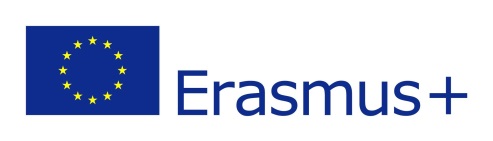 TEACHING CREATIVITY IN SCHOOLS
CREATIVITY - THE MOST IMPORTANT HUMAN RESOURCE OF ALL
24th-28th November, 2014Slovenia, Lubljana
ES Erasmus+ projekts "Inovatīvas mācību metodes kvalitatīvam izglītības procesam" Nr. 2014-1-LV01-KA101-000283
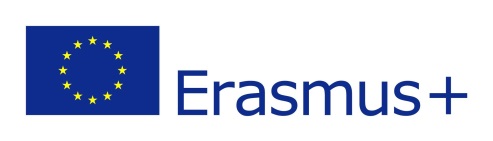 The participants from Riga Teika secondary school, Latvia
Liena Driba                      Kristīne Salnāja
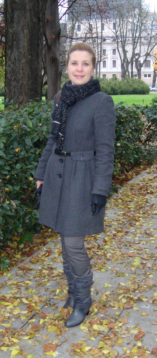 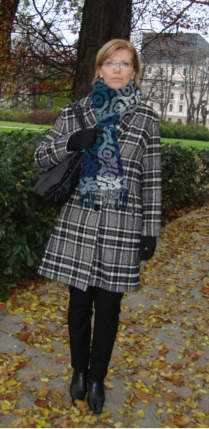 ES Erasmus+ projekts "Inovatīvas mācību metodes kvalitatīvam izglītības procesam" Nr. 2014-1-LV01-KA101-000283
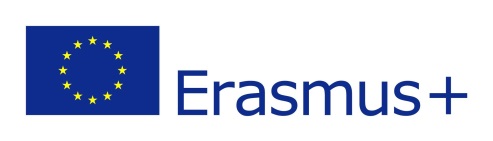 Goals of the program
To learn how to encourage the creative and innovative thinking with students 
To motivate students to become proactive, to do something to improve the situation or solve the problem themselves
To get to know the de Bono thinking tools (CoRT) 
To develop the skills of the group work and to become tolerant to the views of the others
Dr. Edward de Bono
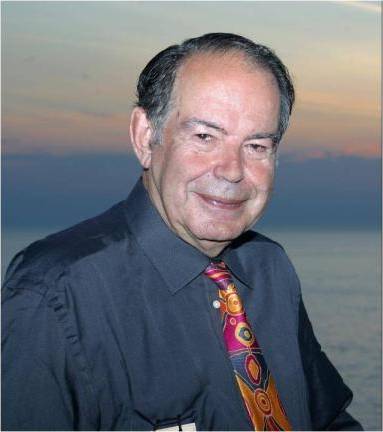 ES Erasmus+ projekts "Inovatīvas mācību metodes kvalitatīvam izglītības procesam" Nr. 2014-1-LV01-KA101-000283
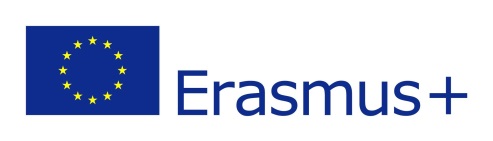 Exchanging information about the schools
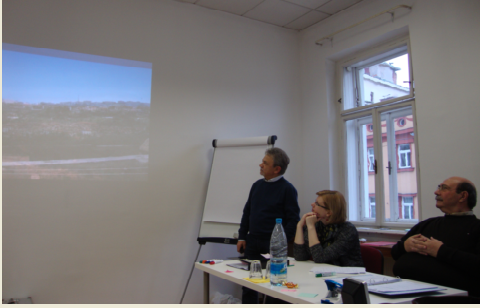 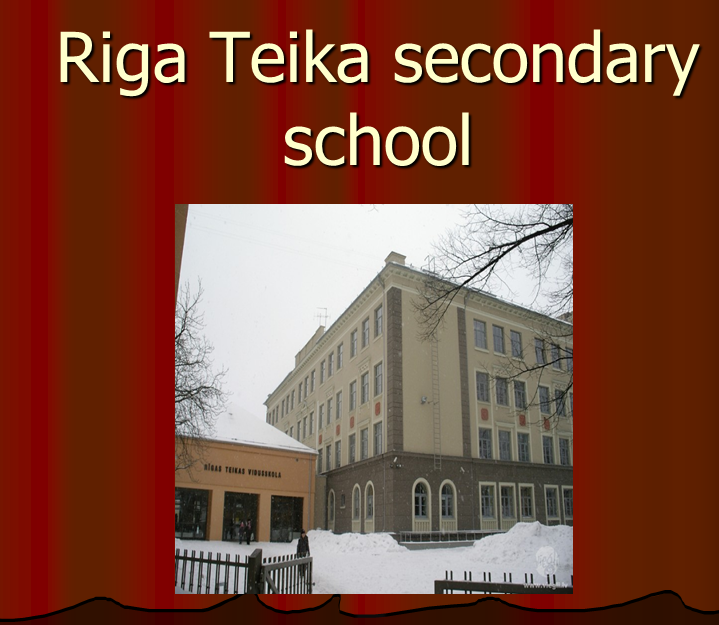 ES Erasmus+ projekts "Inovatīvas mācību metodes kvalitatīvam izglītības procesam" Nr. 2014-1-LV01-KA101-000283
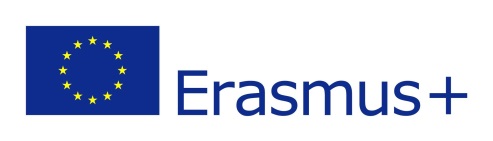 Presenting and sharing creative ideas
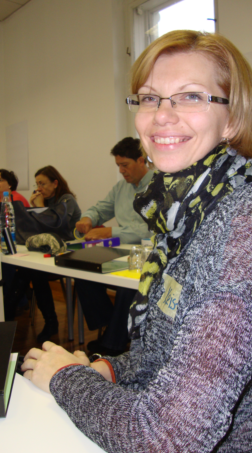 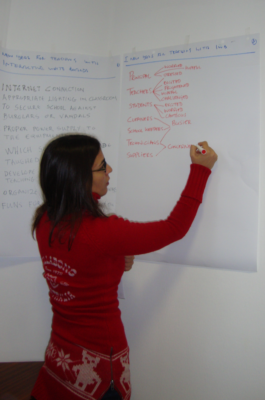 ES Erasmus+ projekts "Inovatīvas mācību metodes kvalitatīvam izglītības procesam" Nr. 2014-1-LV01-KA101-000283
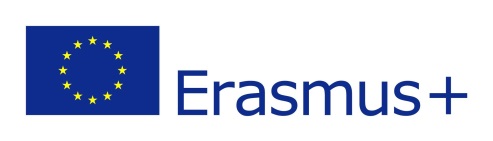 Working in groups
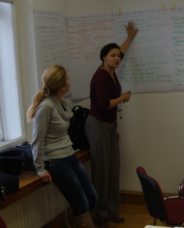 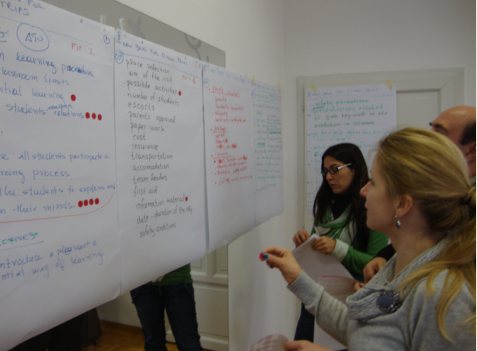 ES Erasmus+ projekts "Inovatīvas mācību metodes kvalitatīvam izglītības procesam" Nr. 2014-1-LV01-KA101-000283
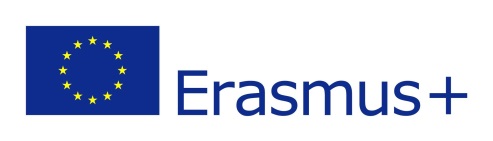 Inspired by de Bono
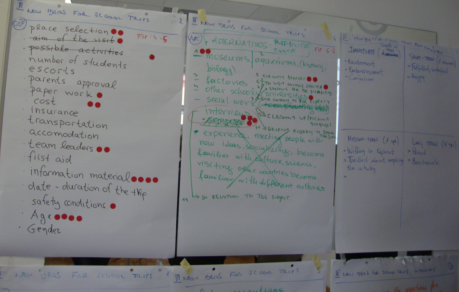 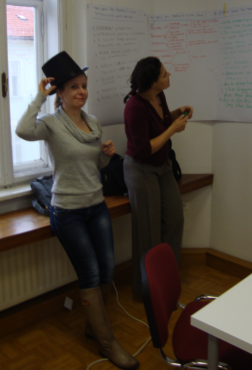 ES Erasmus+ projekts "Inovatīvas mācību metodes kvalitatīvam izglītības procesam" Nr. 2014-1-LV01-KA101-000283
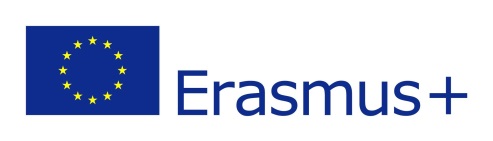 Giving the feedback of the course
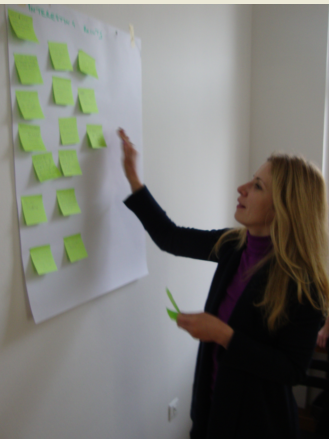 ES Erasmus+ projekts "Inovatīvas mācību metodes kvalitatīvam izglītības procesam" Nr. 2014-1-LV01-KA101-000283
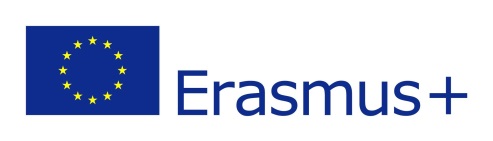 Our group in Slovenia
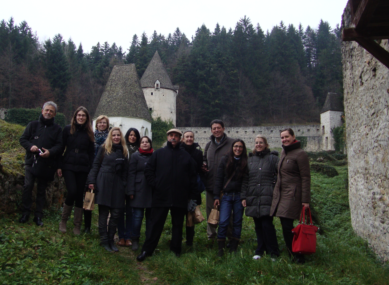 ES Erasmus+ projekts "Inovatīvas mācību metodes kvalitatīvam izglītības procesam" Nr. 2014-1-LV01-KA101-000283
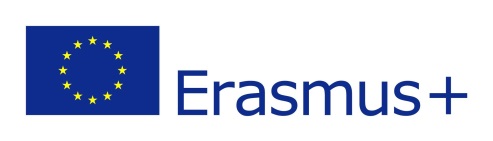 Visiting and exploring the country
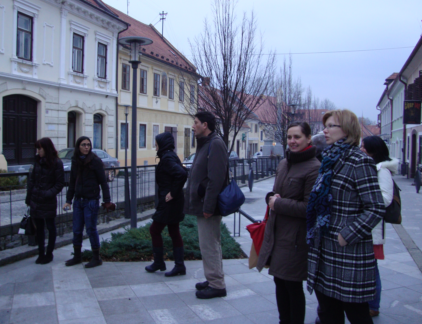 ES Erasmus+ projekts "Inovatīvas mācību metodes kvalitatīvam izglītības procesam" Nr. 2014-1-LV01-KA101-000283
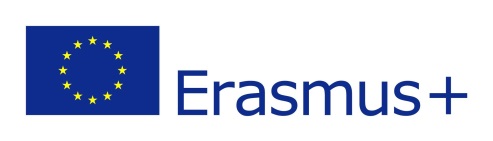 Visiting the schools in Slovenia
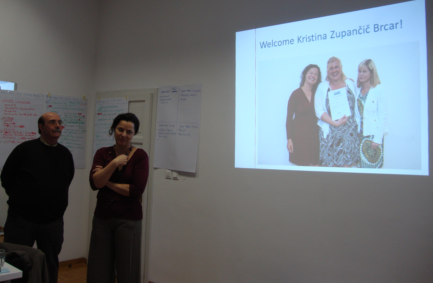 ES Erasmus+ projekts "Inovatīvas mācību metodes kvalitatīvam izglītības procesam" Nr. 2014-1-LV01-KA101-000283
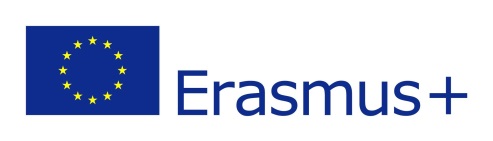 The most important things which we found out about the creativity
Positive: Every idea is valuable. All ideas should be recorded.

Prolific: The more ideas, the better. Build on ideas of others.

Playful: It is much easier to tame a wild idea than to make a boring idea interesting.
ES Erasmus+ projekts "Inovatīvas mācību metodes kvalitatīvam izglītības procesam" Nr. 2014-1-LV01-KA101-000283
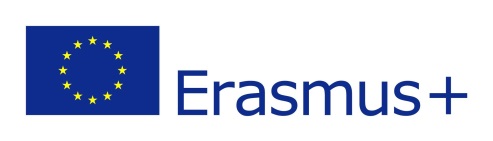 7 steps to clear thinking by Edward de Bono
1. PMI – Plus, minus, interesting
2. CAF – Considering all factors
3. C&S – Consequences &sequel
4. AGO – Aims, goals, objectives
5. FIP – First important priorities
6. APC – Alternatives, possibilities, choices
7. OPV – Other point of view
ES Erasmus+ projekts "Inovatīvas mācību metodes kvalitatīvam izglītības procesam" Nr. 2014-1-LV01-KA101-000283
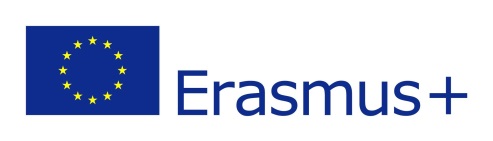 We are ready to implement creative ideas in Riga Teika secondary school
Have a good thinking 
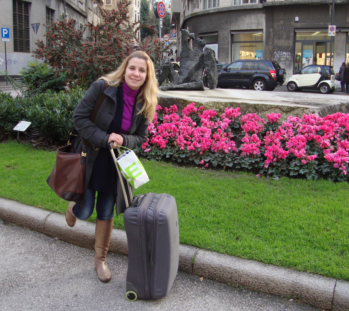 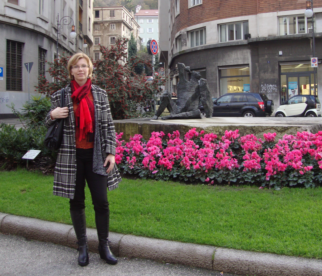 ES Erasmus+ projekts "Inovatīvas mācību metodes kvalitatīvam izglītības procesam" Nr. 2014-1-LV01-KA101-000283